Subtraction Strategies
 for 
2 - digit Subtraction
Front End Subtraction
Adding to subtract on a number line
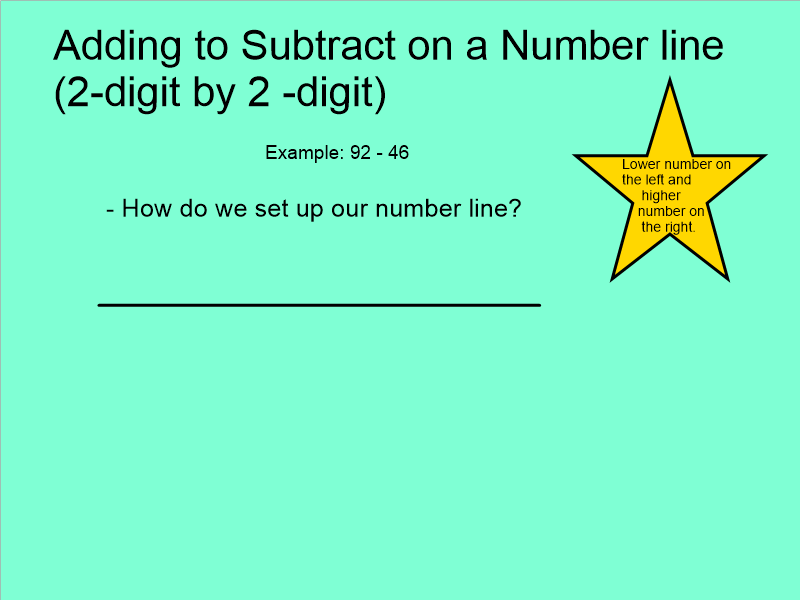 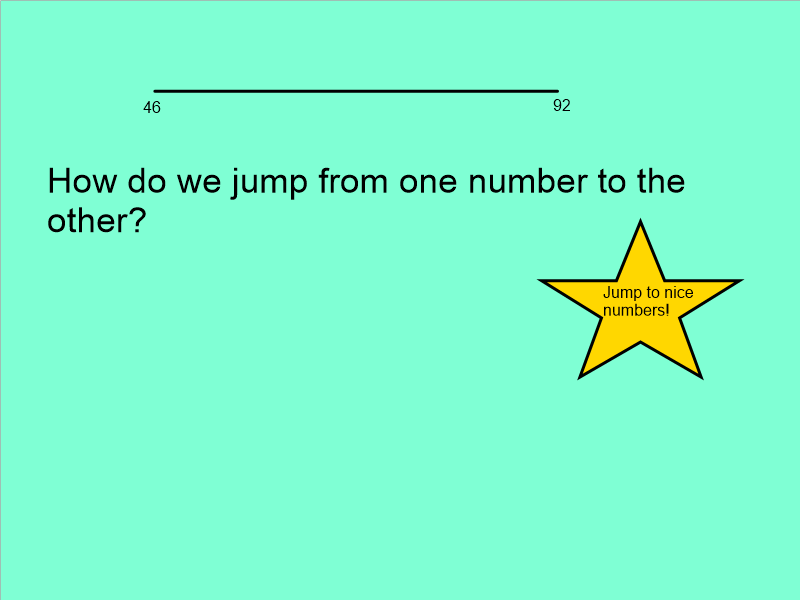 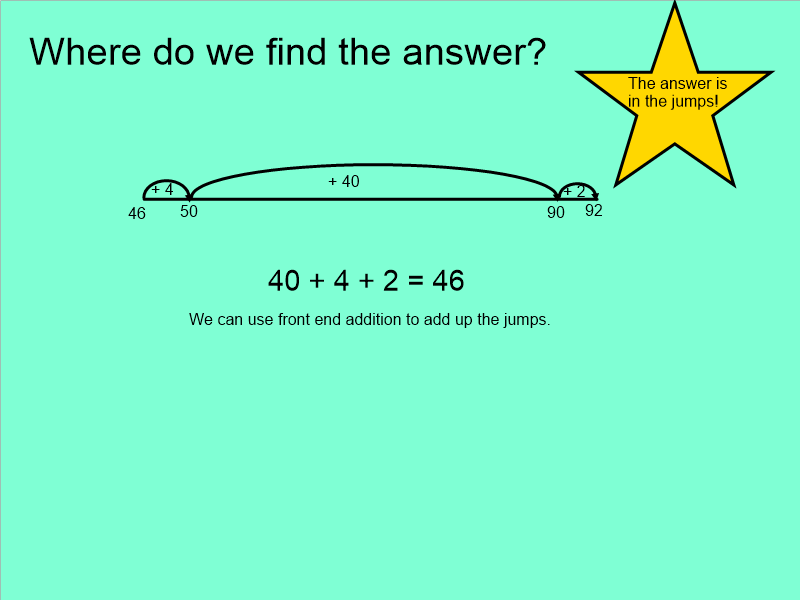 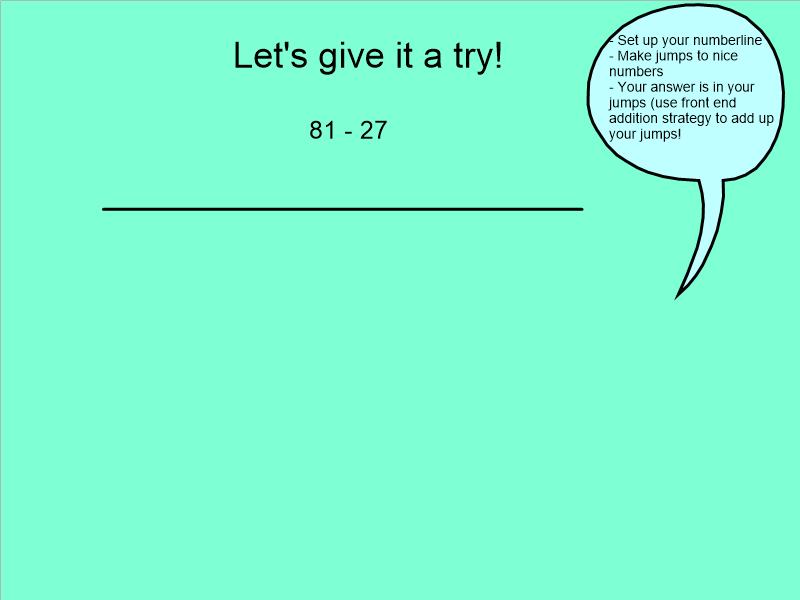 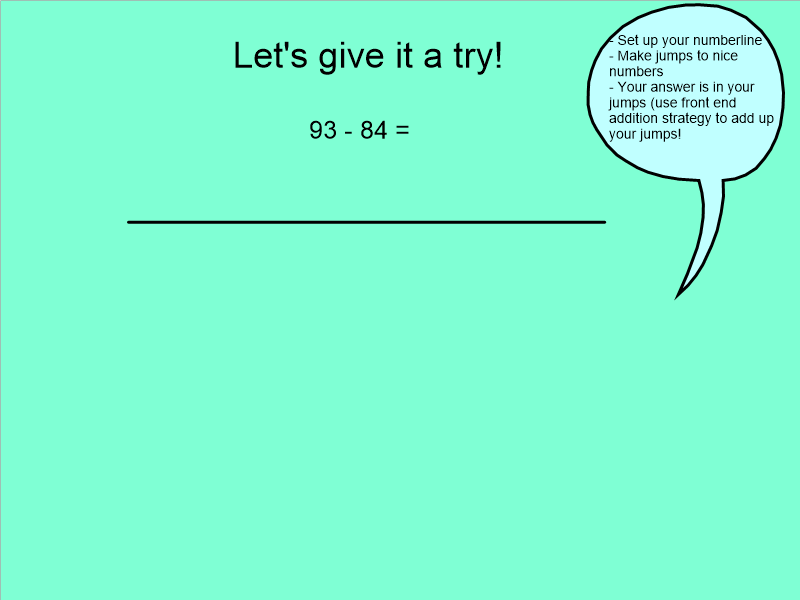 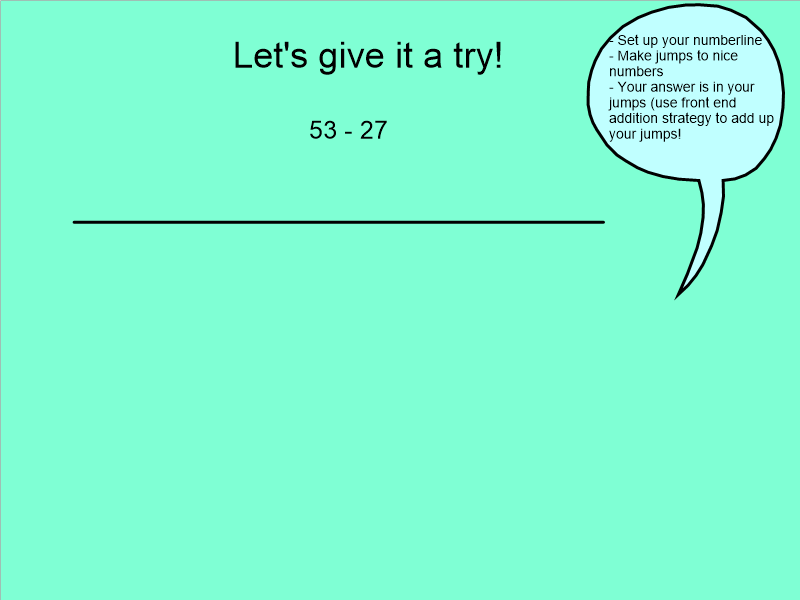 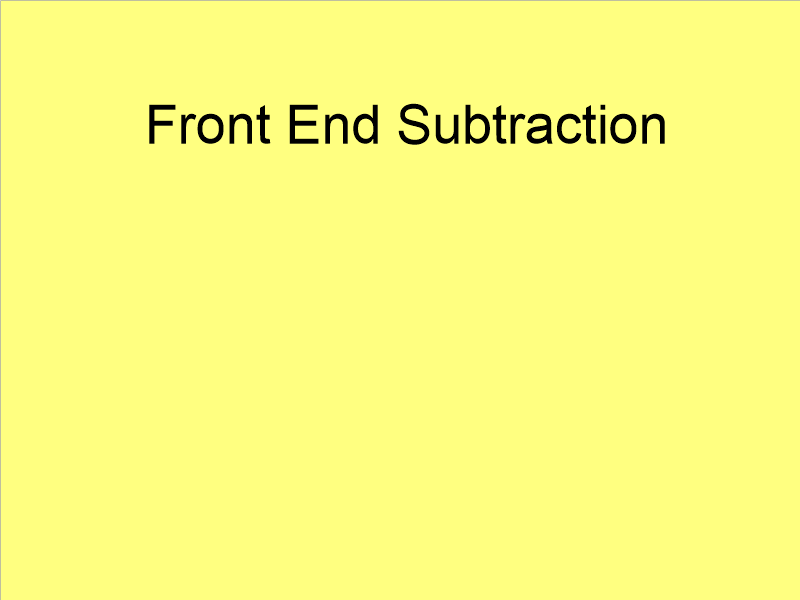 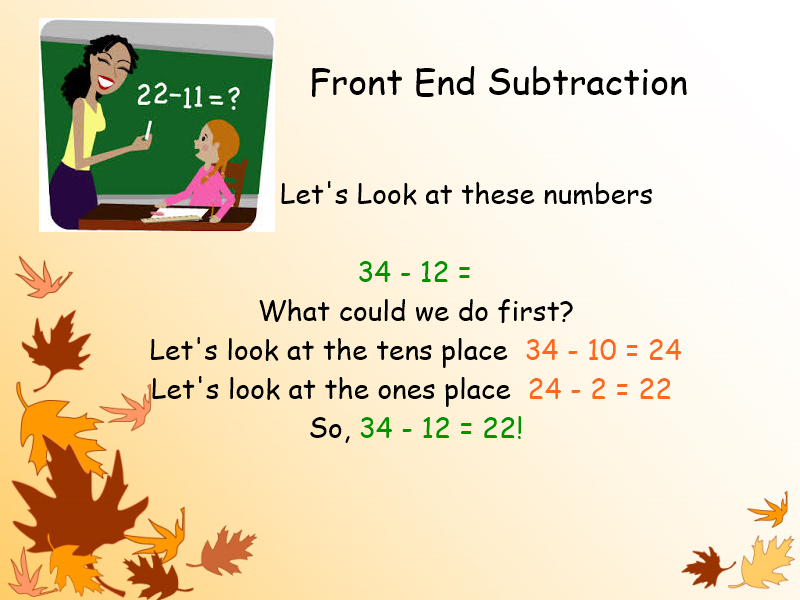 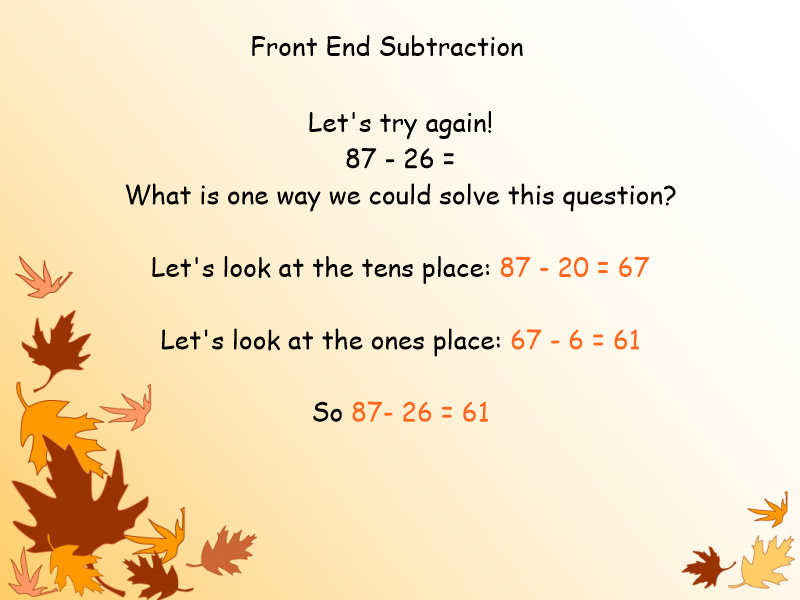 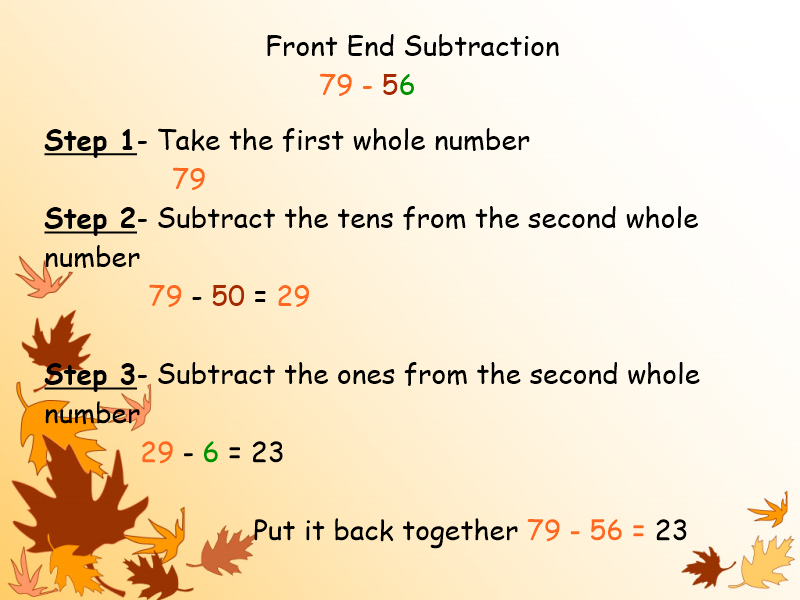 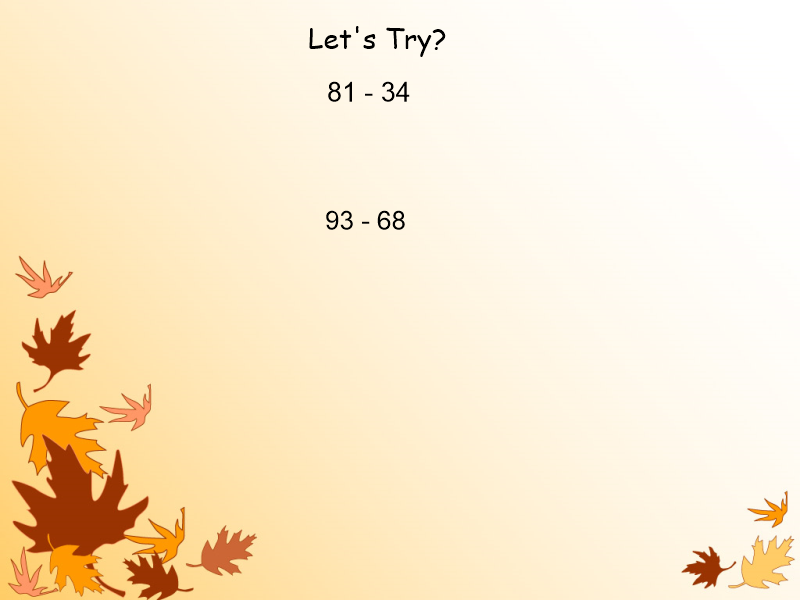